Факультет компьютерных наук
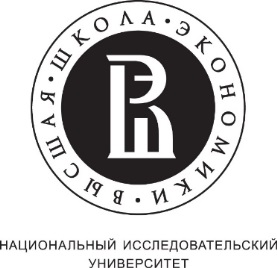 Илья Самоненко
Заместитель декана по учебно-методической работе
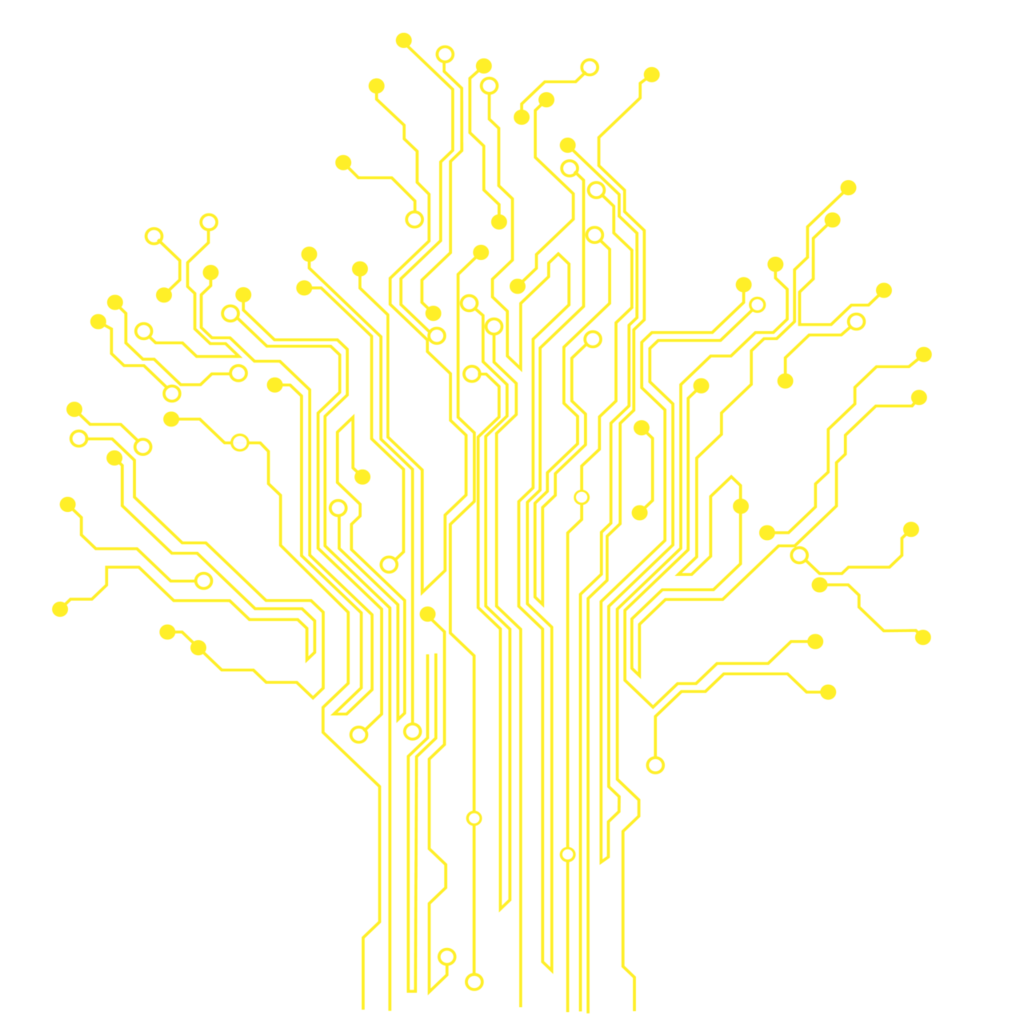 Факультет компьютерных наук – это
257  ПРЕПОДАВАТЕЛЕЙ

8  НАУЧНЫХЛАБОРАТОРИЙ

8  ГРАНТОВ РОССИЙСКОГОНАУЧНОГО ФОНДА

12  ПРОГРАММ ДОПОЛНИТЕЛЬНОГОПРОФ. ОБРАЗОВАНИЯ
1773    СТУДЕНТОВИ АСПИРАНТОВ

3  ПРОГРАММЫ Бакалавриата 

6  программ магистратуры 

1 АСПИРАНТСКАЯ ШКОЛА
Ежегодная школа учителей информатики
Заочный тур: 1 октября – 1 ноября 
Очной тур: 5-9 ноября
23 учителя из Москвы, Московской, Свердловской, Омской, Новосибирской, Ростовской, Владимирской, Астраханской, Пензенской областей, республик Татарстан и Чувашия, Алтайского края, а также Казахстана.
День в компании Яндекс: лекции и экскурсия по офису.
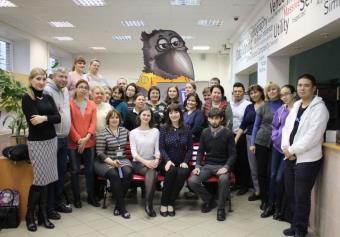 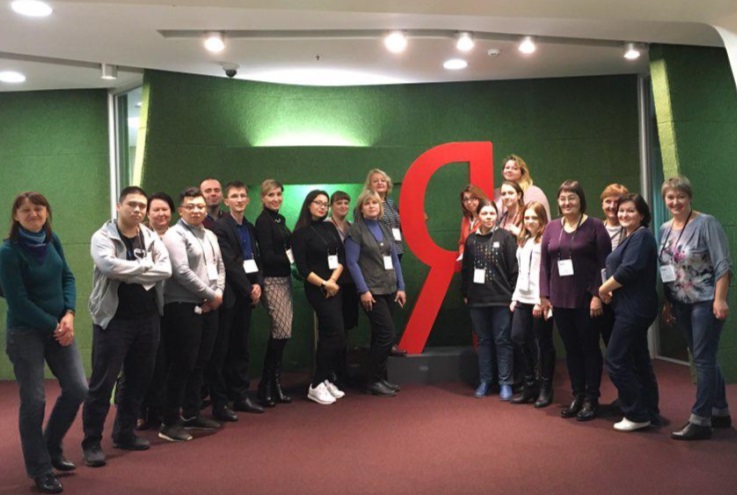 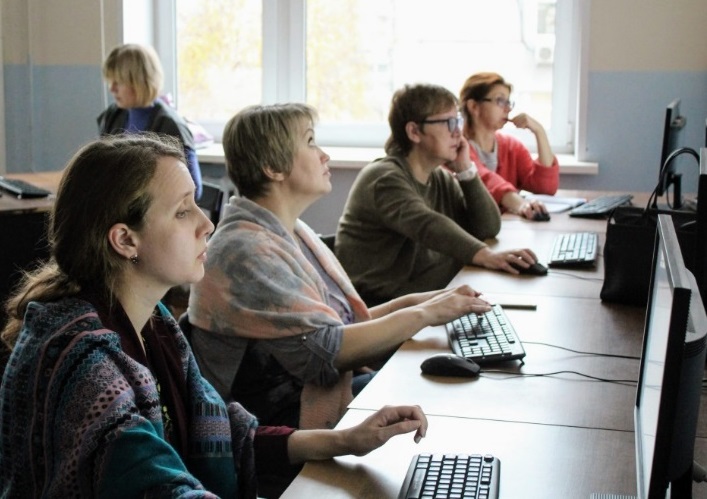 Майская смена в «Сириусе»
Руководители: декан факультета компьютерных наук Иван Аржанцев и декан факультета математики Владлен Тиморин.

Образовательная программа включает в себя лекции, семинары, практические мастер-классы, лекции учёных и представителей IT-компаний.
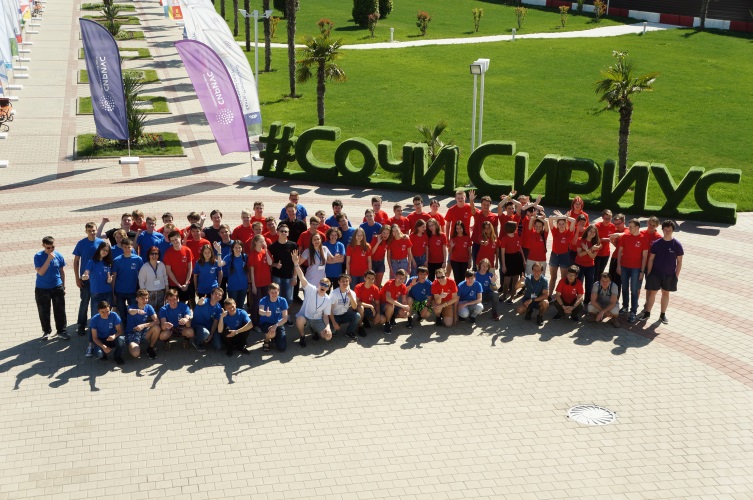 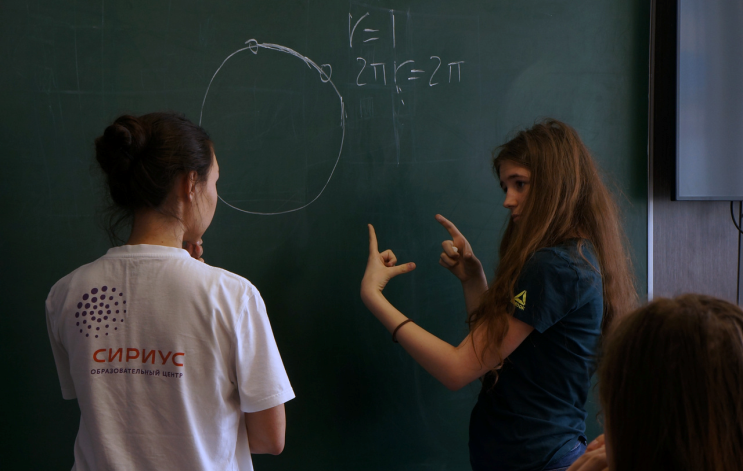 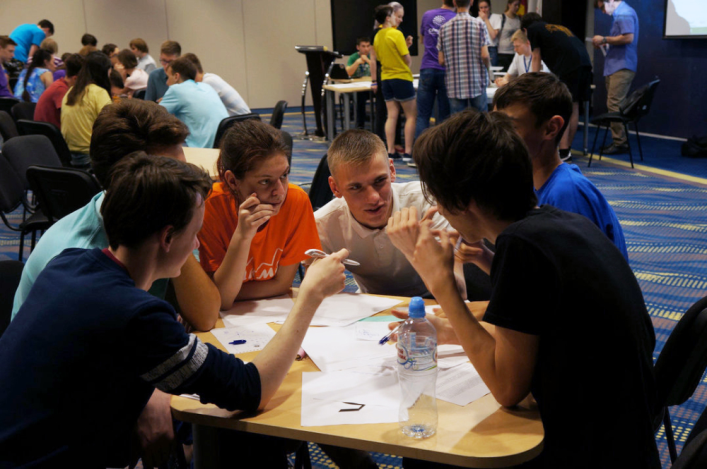 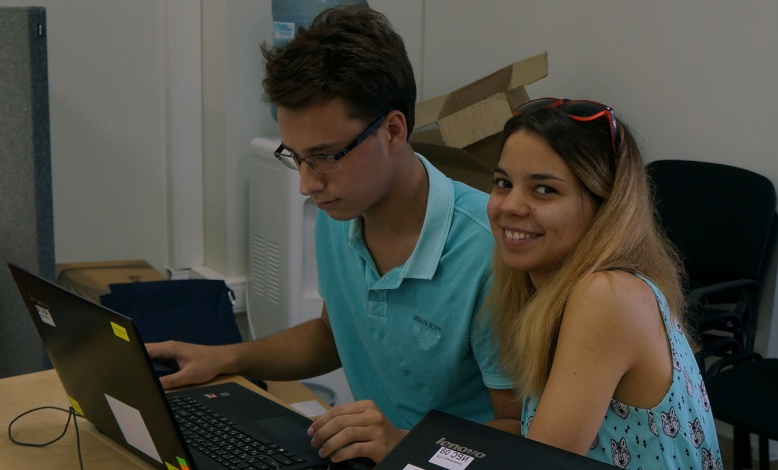 Летняя Школа для 8-10 классов в Липецке
Летняя школа по компьютерным наукам 
Участники: 8-10 класс 
Начало августа, г. Липецк
Проводится совместно с центром поддержки одарённых детей «Стратегия» г. Липецка
Руководитель – Михаил Густокашин, директор центра студенческих олимпиад 
В 2018 году: 300 заявок, 93 участника школы
4 параллели, 5 учебных групп
В конце смены – командная олимпиада
Партнеры: Яндекс, Центр «Стратегия»
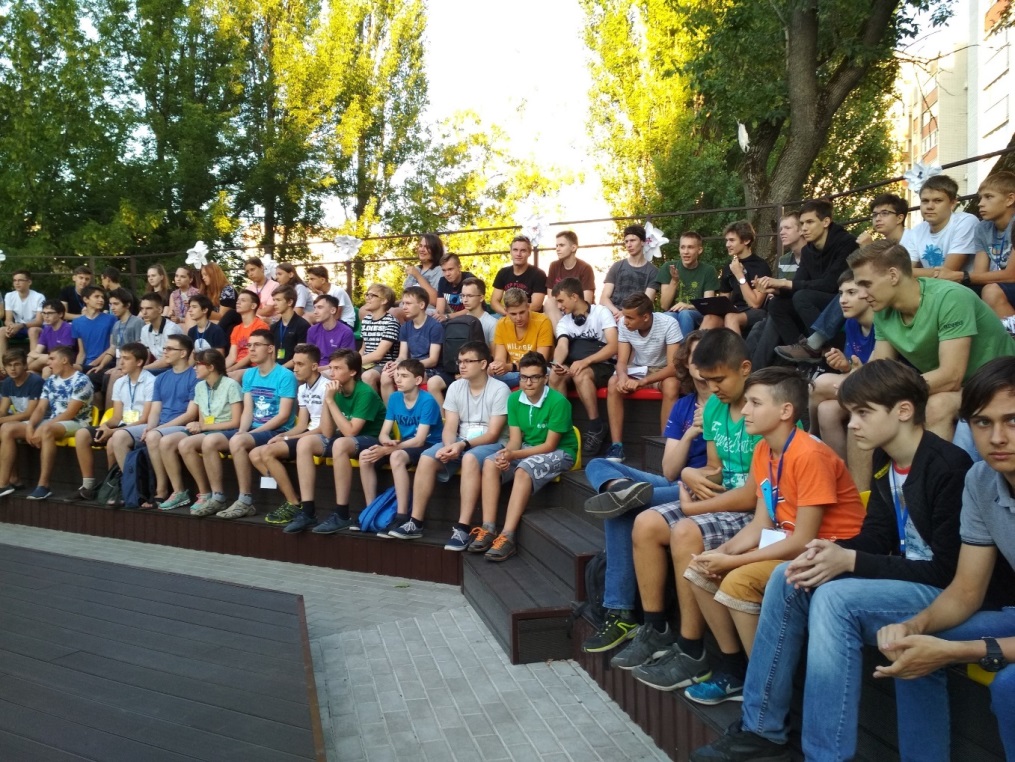 https://cs.hse.ru/csss/2018